Diaporama cancer gastro-intestinal 2017Abstracts sélectionnés de:
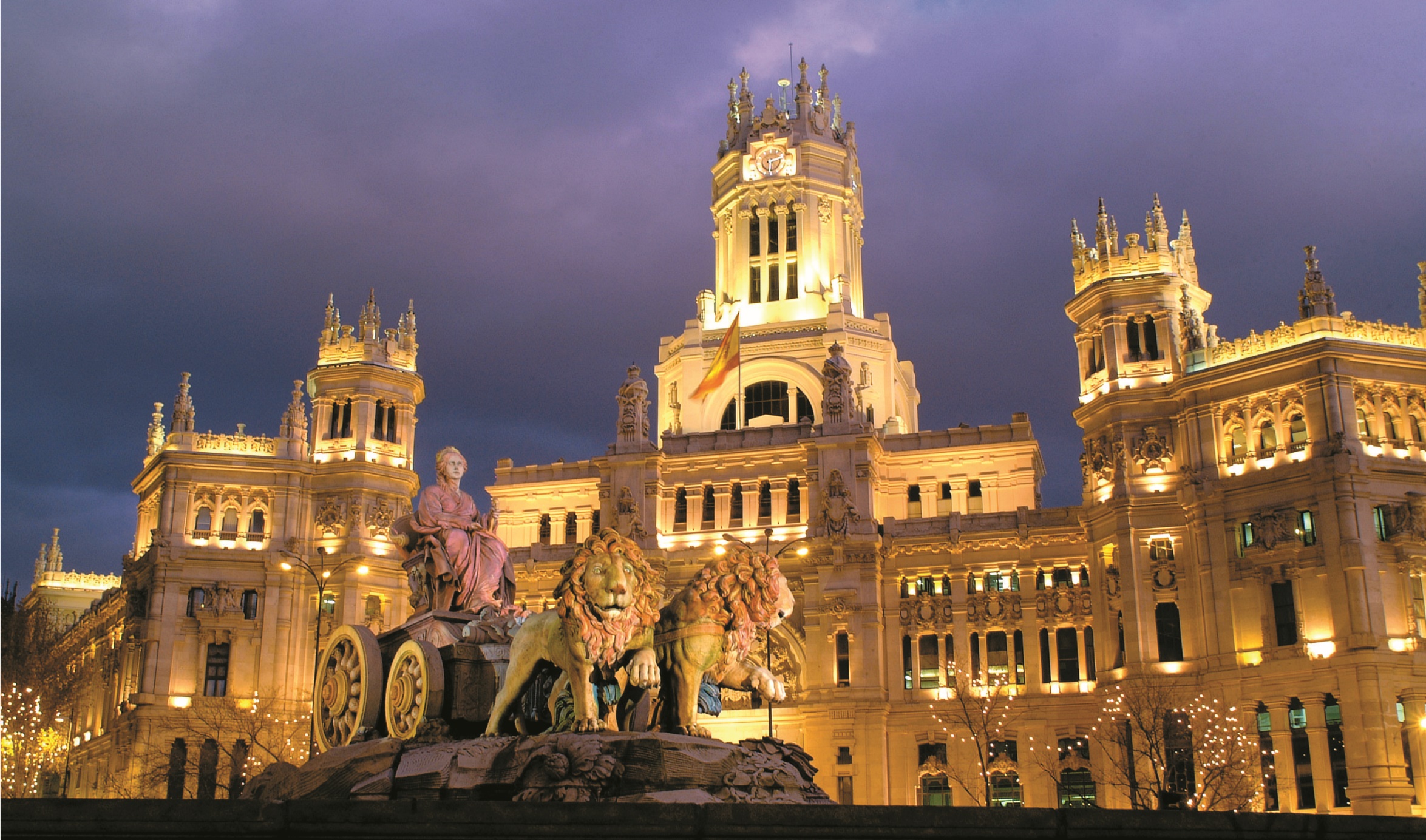 CONGRES ESMO 2017 
8–12 septembre 2017 
Madrid, Espagne
Lettre de l’ESDO
Chers collègues
Nous avons le plaisir de vous présenter ce diaporama de l’ESDO qui a été conçu pour mettre en avant et synthétiser les principaux résultats concernant les cancers digestifs dans les congrès de l’année 2017. Celui ci est consacré au Congrès de l’ESMO 2017 et il est disponible aussi en anglais et en japonais. 
La recherche clinique en oncologie évolue dans un environnement en perpétuelle mutation, et constitue un défi permanent. Dans ce contexte, nous avons tous besoin d’avoir accès aux données scientifiques pour améliorer nos connaissances et progresser dans nos métiers de cliniciens, chercheurs et enseignants. J’espère que cette revue des derniers développement en oncologie digestive vous apportera beaucoup et enrichira votre pratique. Si vous souhaitez partager votre avis avec nous, nous serons très heureux de recevoir vos commentaires. Vous pouvez adresser toute correspondance à l’adresse suivante: info@esdo.eu
Nous sommes également très reconnaissants à Lilly Oncologie pour leur support financier, administratif et logistique à cette activité
Sincèrement vôtres,

Eric Van Cutsem	Ulrich Gueller 	
Thomas Seufferlein	Thomas Gruenberger	
Côme Lepage	Tamara Matysiak-Budnik
Wolff Schmiegel	Jaroslaw Regula
		Jean-Luc Van Laethem
(Board de l’ESDO)
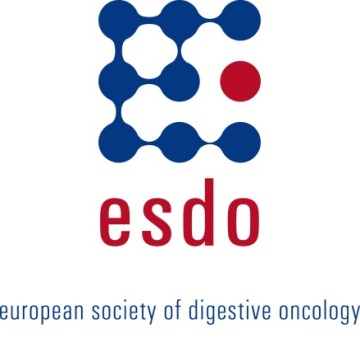 Diaporama oncologie médicale ESDOContributeurs 2017
CANCER COLORECTAL
Prof Eric Van Cutsem           Oncologie digestive, hôpitaux universitaires de Leuven, Belgique
Prof Wolff Schmiegel            Département de médecine, Ruhr University, Bochum, Allemagne
Prof Thomas Gruenberger   Département de chirurgie I, Rudolf Foundation Clinic, Vienne, Autriche
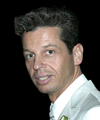 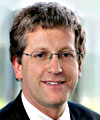 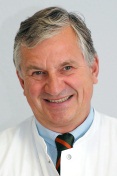 CANCER DU PANCRÉAS ET TUMEURS HÉPATOBILIAIRES
Prof Jean-Luc Van Laethem	Oncologie digestive, hôpital universitaire Erasme, Brussels, Belgique
Prof Thomas Seufferlein	Clinique de médecine interne I, Université d’Ulm, Ulm, Allemagne
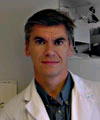 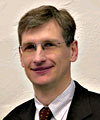 TUMEURS GASTRO-OESOPHAGIENNES ET NEUROENDOCRINES 
Prof émérite Philippe Rougier	Hôpital universitaire de Nantes, Nantes, France
Prof Côme Lepage	Hôpital universitaire et INSERM, Dijon, France
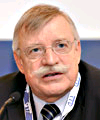 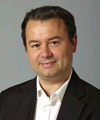 BIOMARQUEURS
Prof Eric Van Cutsem	Oncologie digestive, hôpitaux universitaires de Leuven, Belgique
Prof Thomas Seufferlein	Clinique de médecine interne I, Université d’Ulm, Ulm, Allemagne
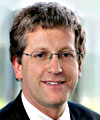 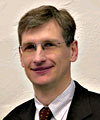 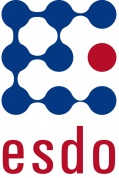 Sommaire
part 1:
Cancers de l’œsophage et de l’estomac	6
part 2:
Cancers du pancréas, intestin grêle et voies biliaires	27
Cancer du pancréas	28
Carcinome hépatocellulaire	47
Cancer des voies biliaires	60
part 3:
Cancers du colon, rectum et anus	64
Tumeurs solides	127
Note: pour aller à une section, faire un clic droit sur le chiffre correspondant puis cliquer sur « lien hypertexte »
Abréviations
/XS	toutes les X semaines
5FU	5-fluorouracile
ACE	antigène carcino-embryonnaire
ADNtc	ADN tumoral circulant
ALT	alanine aminotransferase
AST	aspartate aminotransferase
BEV	bevacizumab
CAPOX	capécitabine + oxaliplatine
CCR	cancer colorectal
CCR(m)	cancer colorectal (métastatique) 
CHC	carcinome hépatocellulaire
CHC-VH	carcinome hépatocellulaire lié au virus de l’hépatite
CPLA	cancer du pancréas localement avancé	
CT	chimiothérapie
ddPCR	droplet digital polymerase chain reaction
DES	délai jusqu’à échec de la stratégie
DET	délai jusqu’à échec du traitement
DR	durée de réponse 
ECF	epirubicin + cisplatine + 5-fluorouracile
ECOG	Eastern Cooperative Oncology Group
ECX	epirubicin + cisplatine + capécitabine
EEH	extension extra-hépatique
EGFR	endothelial growth factor receptor
EI	évènement indésirable
EIG	événement indésirable grave
EILT	événement indésirable lié au traitement
EIGLT	évènement indésirable grave lié au traitement
ESMO	European Society for Medical Oncology
FLOT	docétaxel + 5-fluorouracile + leucovorine + oxaliplatine
FOLFIRI	leucovorine, fluorouracile, irinotécan
FOLFOXIRI 	leucovorine, fluorouracile, irinotécan, oxaliplatine
FOLFOX	leucovorine, fluorouracile, oxaliplatine
FP	fluoropyrimidine
GGT	gamma-glutamyl transpeptidase
GRT	grade de régression tumorale
HR	hazard ratio
IC	intervalle de confiance
IHC	immunohistochimie
IRI	irinotécan
ISH	hybridation in situ
(m)ITT	    intention de traiter (modifiée)
IVM	invasion vasculaire macroscopique
iv	intraveineux
J	jour
JGO	jonction gastro-oesophagienne
MHCC	métastases hépatiques de cancer colorectal
MS	maladie stable
MSI-H	instabilité microsatellitaire élevée 
MSS	microsatellite stable
MSSup	meilleurs soins de support
NA	non atteinte
NCI-CTC	National Cancer Institute-Common Toxicity Criteria
ND	non disponible
NGS	séquençage de nouvelle génération 
NYHA	New York Heart Association
OMS 	organisation mondiale de la santé 
OR	odds ratio
(p)CR	réponse pathologique complète 
PK	pharmacocinétique 
PO	per os
Prog	progression
PS	performance status
QoL	qualité de vie
(qRT)PCR	(quantitative real-time) polymerase chain reaction
RCT	radiochimiothérapie
RECIST	Response Evaluation Criteria In Solid Tumors
RP	réponse partielle
RS	rectosigmoïde
RT	radiothérapie
SAP	survie après progression
SAR	survie après récidive
SG(m)	survie globale (médiane) 
SSM	survie sans maladie 
SSP(m)	survie sans progression (médiane) 
SSR	survie sans récidive 
TBC	taux de bénéfice clinique
TCM	taux de contrôle de la maladie
TR	taux de réponse 
TRG	taux de réponse globale
VEGF(R)	vascular endothelial growth factor (receptor)
wt	sauvage
Cancers de l’oesophage et de l’estomac
LBA27_PR: Docétaxel, oxaliplatine, et fluorouracile/leucovorine (FLOT) dans le cancer oesogastrique résécable : résultats actualisés de l’étude multicentrique randomisée de phase 3 FLOT4-AIO (German Gastric Group at AIO) – Al-Batran S-E, et al
Objectif
Fournir des données actualisées d’efficacité et tolérance de l’étude de phase 3 FLOT4-AIO chez les patients avec cancer oesogastrique
Critères d'inclusion
Cancer de l’estomac ou adénocarcinome de la JGO type IIII
Opérable médicalement et techniquement
cT2-4/tout cN/cM0 ou tout cT/cN+/cM0
(n=716)
FLOT* x 4, résection, puis FLOT* x 4 
(n=356)
Prog
Stratification
ECOG PS (0 ou 1 vs. 2)
Site primitif (JGO type I vs. type II/III vs. estomac)
Age (<60 vs. 60–69 vs. ≥70 ans)
Statut ganglionnaire (cN+ vs. cN-)
R
1:1
ECF/ECX† x 3, résection, puis ECF/ECX† x 3 (n=360)
Prog
CRITÈRE PRINCIPAL
SG
CRITÈRES SECONDAIRES
SSP, tolérance
*Docétaxel 50 mg/m2 J1 + 5FU 2600 mg/m2 J1 + leucovorine 200 mg/m2 J1 + oxaliplatine 85 mg/m2 J1 /2S; †Epirubicin 50 mg/m2 J1 + cisplatine 60 mg/m2 J1 + 5FU 200 mg/m2 (ou capécitabine 1250 mg/m2 po en 2 doses J121) /3S
Al-Batran S-E, et al. Ann Oncol 2017;28(Suppl 5):Abstr LBA27_PR
LBA27_PR: Docétaxel, oxaliplatine, et fluorouracile/leucovorine (FLOT) dans le cancer oesogastrique résécable : résultats actualisés de l’étude multicentrique randomisée de phase 3 FLOT4-AIO (German Gastric Group at AIO) – Al-Batran S-E, et al
Résultats
SG
1,0
0,8
0,6
Survie
0,4
ECF/ECX
FLOT
Censuré
0,2
Log rank p=0,0117
0,0
0

360
356
12

287
297
24

202
231
36

126
140
48

83
87
72

9
5
60

33
39
SG, mois
ECF/EFX
FLOT
Suivi médian pour les patients survivants: 43 mois dans les 2 bras
*Taux de SG projetés
Al-Batran S-E, et al. Ann Oncol 2017;28(Suppl 5):Abstr LBA27_PR
LBA27_PR: Docétaxel, oxaliplatine, et fluorouracile/leucovorine (FLOT) dans le cancer oesogastrique résécable : résultats actualisés de l’étude multicentrique randomisée de phase 3 FLOT4-AIO (German Gastric Group at AIO) – Al-Batran S-E, et al
Résultats
SG dans la population PP* (analyse prédéfinie)
Estimation de la survie
1,0
0,8
0,6
Survie
0,4
ECF/ECX
FLOT
Censuré
0,2
0,0
HR 0,76; p=0,0083
36

123
140
0

352
354
12

281
296
24

198
231
48

81
88
72

8
6
60

31
40
Survie, mois
ECF/ECX
FLOT
*Patients éligibles qui ont reçu au moins un cycle de CT, analysés selon le traitement
Al-Batran S-E, et al. Ann Oncol 2017;28(Suppl 5):Abstr LBA27_PR
LBA27_PR: Docétaxel, oxaliplatine, et fluorouracile/leucovorine (FLOT) dans le cancer oesogastrique résécable : résultats actualisés de l’étude multicentrique randomisée de phase 3 FLOT4-AIO (German Gastric Group at AIO) – Al-Batran S-E, et al
Résultats
Efficacité selon l’histologie: l’adénocarcinome à cellules indépendantes (ADCI) tire un bénéfice plus prononcé de FLOT
1,0
1,0
SG avec ECF/ECX vs. FLOT chez les patients sans ADCI
SG avec ECF/ECX vs. FLOT chez les patients avec ADCI
0,8
0,8
Estimation de la survie
Estimation de la survie
0,6
0,6
Survie
Survie
0,4
0,4
0,2
0,2
ECF/ECX
FLOT
Censuré
ECF/ECX
FLOT
Censuré
0,0
0,0
0
0
12
12
24
24
36
36
48
48
72
72
60
60
Log-rank p=0,0733
Log-rank p=0,0565
SG, mois
SG, mois
Al-Batran S-E, et al. Ann Oncol 2017;28(Suppl 5):Abstr LBA27_PR
LBA27_PR: Docétaxel, oxaliplatine, et fluorouracile/leucovorine (FLOT) dans le cancer oesogastrique résécable : résultats actualisés de l’étude multicentrique randomisée de phase 3 FLOT4-AIO (German Gastric Group at AIO) – Al-Batran S-E, et al
Conclusions
Chez ces patients avec cancer oesogastrique, FLOT a augmenté les taux de chirurgie curatrice et prolongé la SSP et la SG par rapport à ECF/ECX
FLOT a démontré un effet relatif constant dans tous les sous-groupes et analyses de sensibilité 
En traitement périopératoire des patients avec cancer oesogastrique, FLOT pourrait être considéré comme un nouveau standard de traitement
Al-Batran S-E, et al. Ann Oncol 2017;28(Suppl 5):Abstr LBA27_PR
615O_PR: Oesophagectomie hybride mini-invasive vs. oesophagectomie par voie ouverte chez les patients avec cancer de l’oesophage: résultats à long terme d’un essai étude multicentrique en ouvert contrôlé randomisé de phase III, l’étude MIRO – Mariette C, et al
Objectif
Evaluer si une oseophagectomie hybride mini-invasive (OHMI) diminue la morbidité comparativement à l’oesophagectomie ouverte (OO) chez les patients avec cancer de l’œsophage résécable
OHMI
(n=103)
Critères d'inclusion
Cancer de l’oeosphage du tiers moyen ou inférieur résécable
Eligible à la procédure de Ivor-Lewis après bilan préopératoire standard 
(n=207)
Prog
R
OO
(n=104)
Prog
CRITÈRE PRINCIPAL
Morbidité postopératoire à J30 grade II–IV
CRITÈRES SECONDAIRES
Mortalité postopératoire à J30, SG, SSM
Mariette C, et al. Ann Oncol 2017;28(Suppl 5):Abstr 615O_PR
615O_PR: Oesophagectomie hybride mini-invasive vs. oesophagectomie par voie ouverte chez les patients avec cancer de l’oesophage: résultats à long terme d’un essai étude multicentrique en ouvert contrôlé randomisé de phase III, l’étude MIRO – Mariette C, et al
Résultats
SG
1,00
0,75
Survie
0,50
SG à 3 ans: 
OHMI 67% 
OO 55%
p=0,05
0,25
OHMIOO
0,00
0
3
6
9
12
15
18
21
24
27
30
33
36
39
42
45
48
51
54
57
60
Mois
NOHMIOO
103104
9998
9793
9787
9284
8779
8473
8166
7965
7664
7361
7259
6957
5848
5440
4333
3722
3317
2713
20
5
7
1
Mariette C, et al. Ann Oncol 2017;28(Suppl 5):Abstr 615O_PR
615O_PR: Oesophagectomie hybride mini-invasive vs. oesophagectomie par voie ouverte chez les patients avec cancer de l’oesophage: résultats à long terme d’un essai étude multicentrique en ouvert contrôlé randomisé de phase III, l’étude MIRO – Mariette C, et al
Résultats










Conclusions
L’OHMI est ne procédure rationnelle sur le plan oncologique et elle diminue l’incidence de la morbidité majeure, notamment pulmonaire, vs. oesophagectomie par voie ouverte chez des patients avec cancer de l’œsophage
Ce résultats suggèrent que des améliorations dans la chirurgie pourraient améliorer en soi le pronostic des patients avec cancer de l’oesophage
*p=0,037
Mariette C, et al. Ann Oncol 2017;28(Suppl 5):Abstr 615O_PR
616O: Pertuzumab + trastuzumab + chimiothérapie (CT) dans le cancer de l’estomac ou de la jonction gastro-oesophagienne HER2 positif métastatique: analyse finale de l’étude de phase III JACOB – Tabernero J, et al
Objectif
Evaluer l’efficacité et la tolérance de l’addition de pertuzumab au trastuzumab + CT chez des patients avec cancer de l’estomac ou de la JGO HER2+ métastatique
Traitement de l’étude
~6 cycles de 21 jours
Traitement de l’étude 
Traitement anti HER2 poursuivi jusqu’à progression ou toxicité inacceptable
Critères d'inclusion
Cancer de l’estomac ou JGO HER2+ métastatique en 1e ligne
ECOG PS 0 ou 1
(n=780)
Bras A
Capécitabine ou 5FU + cisplatine (n=338)
R
1:1
Trastuzumab + pertuzumab 840 mg IV /3S
Suivi
Bras B
Capécitabine ou 5FU + cisplatine (n=392)
Stratification
Région géographique
Gastrectomie (oui/non)
IHC 3+ vs. IHC 2+ /ISH+
Trastuzumab + placebo /3S
CRITÈRE PRINCIPAL
SG
CRITÈRES SECONDAIRES
SSP, TRG, durée de réponse, TBC, tolérance, PK, QoL
Tabernero J, et al. Ann Oncol 2017;28(Suppl 5):Abstr 616O
616O: Pertuzumab + trastuzumab + chimiothérapie (CT) dans le cancer de l’estomac ou de la jonction gastro-oesophagienne HER2 positif métastatique: analyse finale de l’étude de phase III JACOB – Tabernero J, et al
Résultats
Différence non significative de SG: réduction de 16% du risque de décès; augmentation de 3,3 mois de la SGm
SG
1,0
0,8
0,6
Probabilité de SG
Durée médiane de suivi
Bras A: 24,4 mois (min–max 22,3 – 26,1)
Bras B: 25,0 mois (min–max 22,3 – 28,9)
0,4
Bras A (n=388)
Bras B (n=392)
Censuré
0,2
0,0
16

175
143
8

297
279
0

388
392
36

6
7
28

36
38
24

67
60
18

149
118
10

266
252
2

363
359
38

4
4
30

27
31
26

54
47
20

114
95
12

243
221
4

342
339
40

3
2
32

16
23
6

323
306
14

209
175
42
34

10
14
22

92
76
Mois
N
Bras A
Bras B
Tabernero J, et al. Ann Oncol 2017;28(Suppl 5):Abstr 616O
616O: Pertuzumab + trastuzumab + chimiothérapie (CT) dans le cancer de l’estomac ou de la jonction gastro-oesophagienne HER2 positif métastatique: analyse finale de l’étude de phase III JACOB – Tabernero J, et al
Résultats 
Conclusions
L’étude JACOB n’a pas démontré son critère principal de OS
Une tendance à l’effet du traitement par pertuzumab + trastuzumab + CT a été observée
Les durées de SG étaient généralement cohérentes dans les sous-groupes*
Les principaux critères secondaires de SSP et TRG ont montré des tendances similaires mais la signification statistique n’a pas pu être conclue, en raison de l’utilisation de tests hiérarchiques
La tolérance était comparable entre les bras, en dehors de la diarrhée*
L’incidence de la diarrhée a augmenté sous pertuzumab mais il n’y a pas eu d’arrêt de traitement lié à la diarrhée
*Données non présentées
Tabernero J, et al. Ann Oncol 2017;28(Suppl 5):Abstr 616O
617O: Etude de phase 3 du nivolumab dans le cancer de l’estomac ou de la jonction gastro-oesophagienne avancé prétraité: résultats actualisés et analyse de sous-groupe selon l’expression de PD-L1 (ATTRACTION-02) – Boku N, et al
Objectif
Etudier l’efficacité et la tolérance du nivolumab vs. placebo chez des patients avec cancer de l’estomac prétraité
Nivolumab 3 mg/kg IV /2S
(n=330)
Critères d'inclusion
Cancer de l’estomac ou de la JGO avancé ou en rechute non résécable 
Résistance ou intolérance à ≥2 traitements standards 
ECOG PS 0–1
(n=493)
Prog
Stratification
Pays (Japon vs. Corée du sud vs. Taiwan)
ECOG PS (0 vs. 1)
Nombre d’organes avec métastases (<2 vs. ≥2)
R
2:1
Placebo /2S
(n=163)
Prog
CRITÈRE PRINCIPAL
SG
CRITÈRES SECONDAIRES
SSP, meilleure réponse globale, TRG, délai de réponse, durée de réponse, TCM, tolérance
Boku N, et al. Ann Oncol 2017;28(Suppl 5):Abstr 617O
617O: Etude de phase 3 du nivolumab dans le cancer de l’estomac ou de la jonction gastro-oesophagienne avancé prétraité: résultats actualisés et analyse de sous-groupe selon l’expression de PD-L1 (ATTRACTION-02) – Boku N, et al
Résultats
SG
100
90
80
70
60
SG, %
50
Taux de SG à 12 mois
27%
40
Taux de SG à 24 mois
30
12%
12%
20
5%
0
8
12
16
20
24
28
2
4
6
10
14
18
22
26
10
0
143
54
97
24
54
8
22
5
7
3
1
2
330
163
192
82
123
37
84
18
34
6
12
4
6
3
0
0
275
121
Mois
N
Nivolumab
Placebo
*Temps entre 1e dose et date de clôture pour les patients survivants
Boku N, et al. Ann Oncol 2017;28(Suppl 5):Abstr 617O
617O: Etude de phase 3 du nivolumab dans le cancer de l’estomac ou de la jonction gastro-oesophagienne avancé prétraité: résultats actualisés et analyse de sous-groupe selon l’expression de PD-L1 (ATTRACTION-02) – Boku N, et al
Résultats 
Conclusions
Chez ces patients avec cancer de l’estomac avancé prétraité, le nivolumab a apporté un avantage de survie significatif vs. placebo quelle que soit l’expression de PD-L1 
Le profil de tolérance du nivolumab était gérable et similaire aux résultats déjà rapportés*
Des études complémentaires sont en cours pour évaluer le nivolumab en traitement de 1e ligne et chez des patients non asiatiques
*Données non présentées
Boku N, et al. Ann Oncol 2017;28(Suppl 5):Abstr 617O
LBA28_PR: Actualisation de KEYNOTE-059: efficacité et tolérance du pembrolizumab seul ou en association à la chimiothérapie chez les patients avec cancer de l’estomac ou gastro-oesophagien avancé – Wainberg ZA, et al
Objectif
Evaluer l’efficacité et la tolérance du pembrolizumab seul ou en association à la CT chez des patients avec cancer gastrique avancé
Critères d'inclusion
Cancer de l’estomac ou adénocarcinome de la JGO en rechute ou métastatique
Cohorte 1: ≥2 lignes de CT; PD-L1+/− 
Cohorte 2: pas de traitement préalable; PD-L1+/−
Cohorte 3: pas de traitement préalable; PD-L1+ 
(n=315)
Pembrolizumab 200 mg /3S monothérapie 
(n=259)
Pembrolizumab 200 mg /3S + CT* [Japon seulement] (n=25)
≤35 cycles (~2 ans) ou progression/toxicité
R
Pembrolizumab 200 mg /3S monothérapie 
(n=31)
CRITÈRES PRINCIPAUX
Tolérance (tous), TRG (cohortes 1 + 3)
CRITÈRES SECONDAIRES
TRG (cohorte 2), TCM, SSP, SG
*Cisplatine 80 mg/m2 J1 + 5FU 800 mg/m2 J1–5 /3S ou capécitabine 1000 mg/m2 2x/j
Wainberg ZA, et al. Ann Oncol 2017;28(Suppl 5):Abstr LBA28_PR
LBA28_PR: Actualisation de KEYNOTE-059: efficacité et tolérance du pembrolizumab seul ou en association à la chimiothérapie chez les patients avec cancer de l’estomac ou gastro-oesophagien avancé – Wainberg ZA, et al
Résultats
Wainberg ZA, et al. Ann Oncol 2017;28(Suppl 5):Abstr LBA28_PR
LBA28_PR: Actualisation de KEYNOTE-059: efficacité et tolérance du pembrolizumab seul ou en association à la chimiothérapie chez les patients avec cancer de l’estomac ou gastro-oesophagien avancé – Wainberg ZA, et al
Résultats 
Conclusions
Chez ces patients avec cancer de l’estomac avancé, le pembrolizumab a continué à montrer une activité antitumorale prometteuse:
En monothérapie, chez des patients progressant après ≥2 lignes de CT
En association à la CT chez des patients naïfs de traitement 
En monothérapie chez des patients naïfs avec tumeurs PD-L1+
Les réponses étaient plus fréquentes chez les patients avec tumeur PD-L1+ dans les cohortes 1 et 2
La tolérance était gérable et cohérente avec les données antérieures
Wainberg ZA, et al. Ann Oncol 2017;28(Suppl 5):Abstr LBA28_PR
626PD: Une étude randomisée de phase III comparant 4 cycles et 8 cycles de chimiothérapie adjuvante S-1 pour des cancers de l’estomac stade II: JCOG1104 (OPAS-1) – Yoshikawa T, et al
Objectif
Evaluer l’efficacité de 6 vs. 12 mois de CT adjuvante S-1 chez des patients avec cancer de l’estomac stade II
Bras A: 8 cycles* (1 an)
S-1 80 mg/m2 (n=262)
Critères d'inclusion
Adénocarcinome de l’estomac prouvé histologiquement stade II (excl. T1N2-3 et T3N0)
Résection R0
Chirurgie par laparotomie (ou laparoscopie pour le stade I)
ECOG PS 0–1
(n=528)
Stratification
Stade (IIA/IIB)
Age (<70/≥70 ans)
Chirurgie (bursectomie ouverte/chirurgie ouverte sans bursectomie/laparoscopie)
Institution
R
Bras B: 4 cycles* (6 mois) S-1 80 mg/m2 (n=266)
CRITÈRE PRINCIPAL
SSR
CRITÈRES SECONDAIRES
SG, délai jusqu’à échec de traitement, tolérance, proportion de poursuite du traitement à chaque étape
*1 cycle = 4 semaines on, 2 semaines off
Yoshikawa T, et al. Ann Oncol 2017;28(Suppl 5):Abstr 626PD
626PD: Une étude randomisée de phase III comparant 4 cycles et 8 cycles de chimiothérapie adjuvante S-1 pour des cancers de l’estomac stade II: JCOG1104 (OPAS-1) – Yoshikawa T, et al
Résultats
SSR
1,0
0,8
0,6
N evts
8
19
SSR à 3 ans, % (IC95%)
95,3 (90,7 – 97,7)
88,9 (82,1 – 93,3)
SSR
Bras A (n=261)
Bras B (n=266)
0,4
HR 2,52 (IC95% 1,11 – 5,77)p unilatéral pour la non infériorité*: 0,93
0,2
0,0
0
1
2
3
4
5
Années après randomisation
N
Bras A
Bras B
261
266
181
170
104
101
56
44
13
14
0
0
*Estimée par modèle de régression de Cox stratifié selon le stade
Yoshikawa T, et al. Ann Oncol 2017;28(Suppl 5):Abstr 626PD
626PD: Une étude randomisée de phase III comparant 4 cycles et 8 cycles de chimiothérapie adjuvante S-1 pour des cancers de l’estomac stade II: JCOG1104 (OPAS-1) – Yoshikawa T, et al
Résultats
Conclusion
Chez ces patients avec cancer de l’estomac stade pathologique II, il est possible de poursuivre la CT adjuvante S-1 en postopératoire jusqu’à 1 an
SG
1,0
0,8
0,6
SG à 3 ans, % (IC95%)
97,7 (92,7 – 99,3)
91,7 (85,0 – 95,5)
N. evts
3
15
SG
Bras A (n=262)
Bras B (n=266)
0,4
HR 5,18 (IC95% 1,50 – 17,90)
0,2
*Estimé par modèle de régression de Cox non stratifié
0,0
0
1
2
3
4
5
Années après randomisation
N
Bras A
Bras B
262
266
183
173
108
106
57
47
13
14
0
0
Yoshikawa T, et al. Ann Oncol 2017;28(Suppl 5):Abstr 626PD